CS440/ECE448: Artificial IntelligenceLecture 2: History and Themes
Slides by Svetlana Lazebnik, 9/2016
Modified by Mark Hasegawa-Johnson, 1/2019
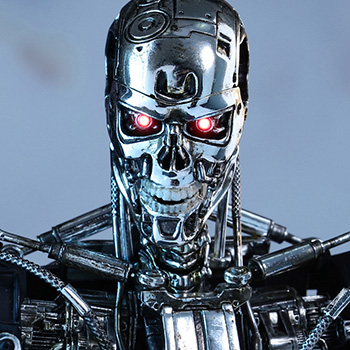 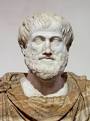 Last time: What is AI?
Thinking Humanly?
Examples: embodied cognition, trying to reconstruct a brain cell-by-cell
Acting Humanly?
Examples: Turing test, Winograd schema
Thinking Rationally?
Example: Aristotle, especially the Analytics
Example: the logicist approach to AI, symbolic reasoning, fuzzy logic
Acting Rationally?
Example: John Stuart Mill, Utilitarianism
Example: rational agent theory, Economics
AI: History and themes
https://www.youtube.com/watch?v=BFWt5Bxfcjo
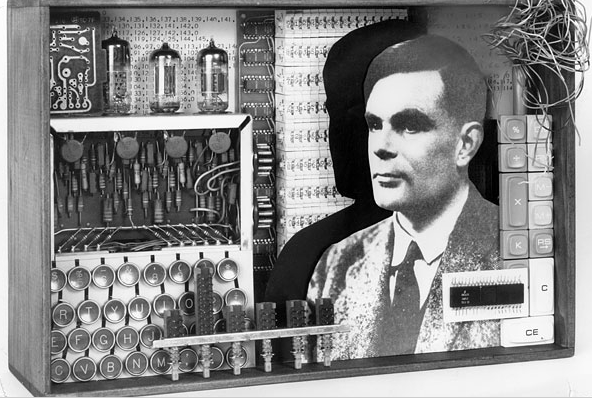 Image source
What are some successes of AI today?
…
…
…
…
…
IBM Watson and “cognitive computing”
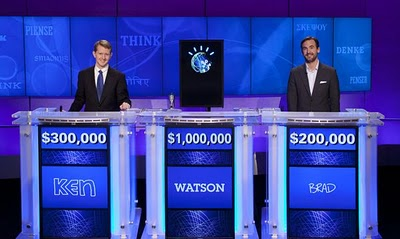 2010 NY Times article, trivia demo
February 2011: IBM Watson wins on Jeopardy 
Since then: Watson Analytics, social services, personal shopping, health care
[Speaker Notes: From IBM website: “Cognitive computing systems learn and interact naturally with people to extend what either humans or machine could do on their own. They help human experts make better decisions by penetrating the complexity of Big Data.”]
Self-driving cars
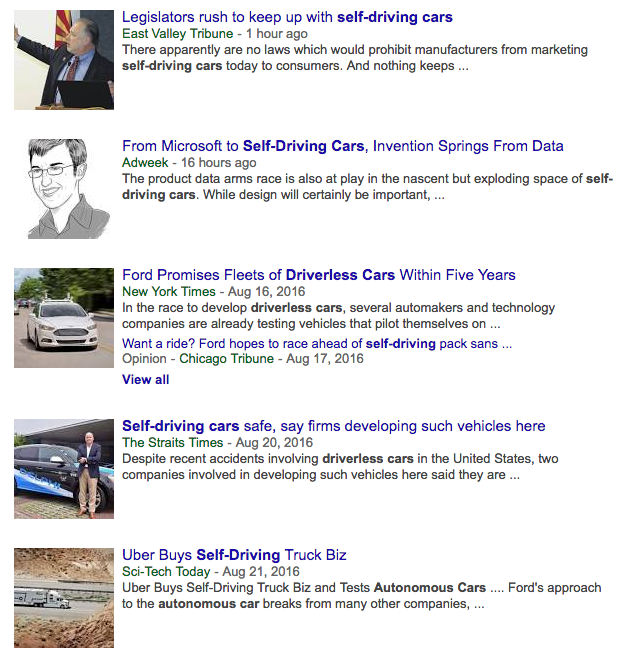 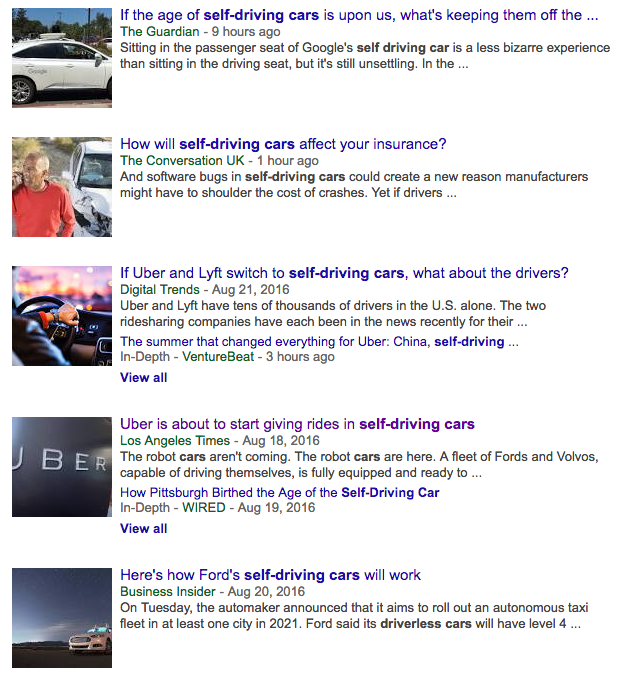 Google News snapshot as of August 22, 2016
Speech and natural language
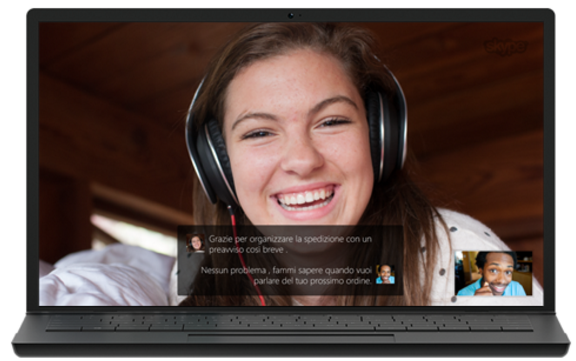 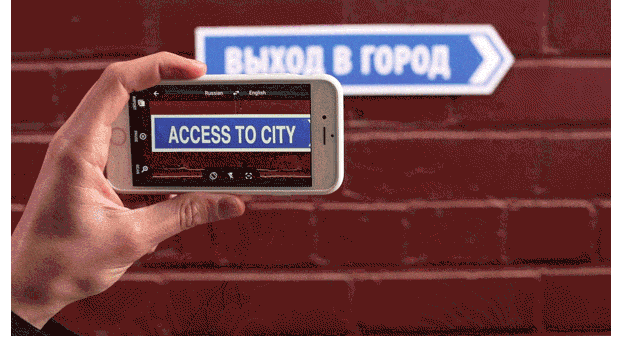 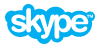 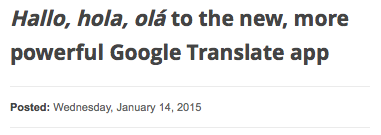 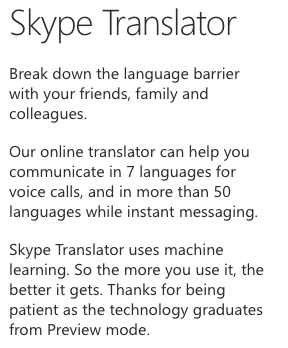 Instant translation with Word Lens
Have a conversation with Google Translate
https://www.skype.com/en/features/skype-translator/
http://googleblog.blogspot.com/2015/01/hallo-hola-ola-more-powerful-translate.html
Computer Vision
Games
1997: IBM’s Deep Blue defeats the reigning world chess champion Garry Kasparov
1996: Kasparov Beats Deep Blue“I could feel – I could smell – a new kind of intelligence across the table.”
1997: Deep Blue Beats Kasparov“Deep Blue hasn't proven anything.”
2007: Checkers is solved 
Though checkers programs had been beating the best human players for at least a decade before then
2014: Heads-up limit Texas Hold-em poker is solved
First game of imperfect information
2016: AlphaGo computer beats Go grandmaster Lee Sedol 4-1
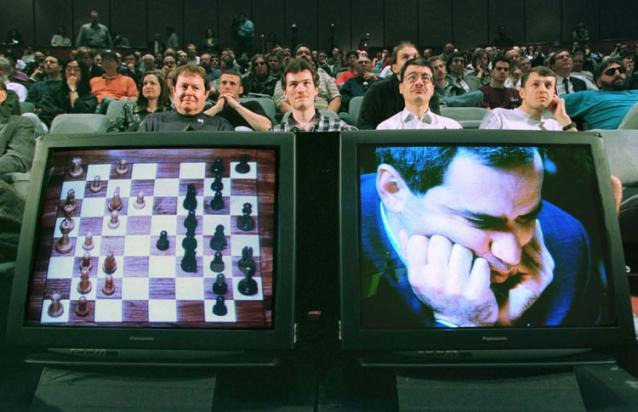 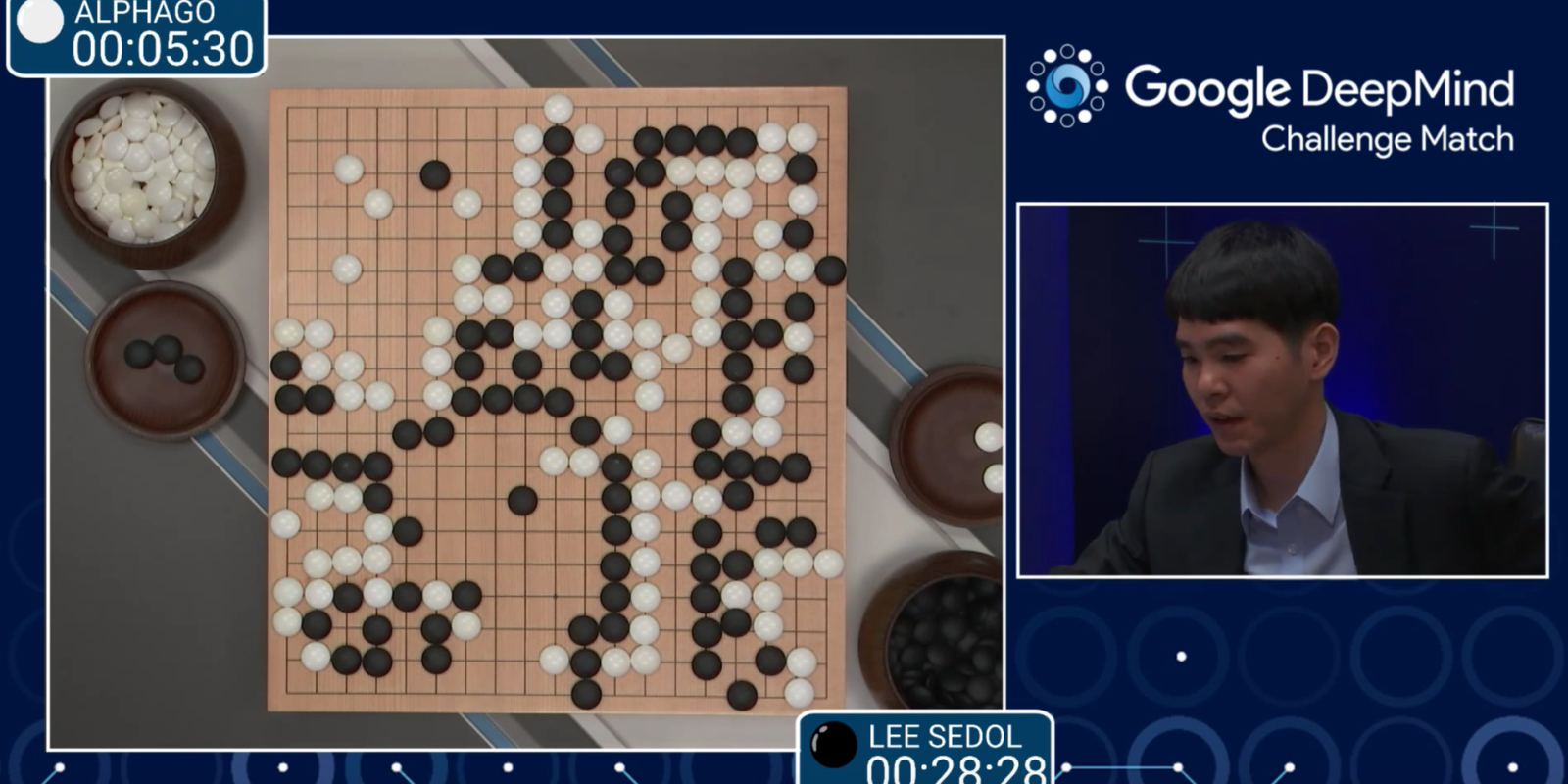 [Speaker Notes: From the checkers article:

Perfection implies solving a game—determining the final result (game-theoretic value) when neither player makes a mistake. There are three levels of solving a game. For the lowest level, ultraweakly solved, the perfect-play result, but not a strategy for achieving that value, is known [e.g., in Hex the first player wins, but for large board sizes the winning strategy is not known]. For weakly solved games, both the result and a strategy for achieving it from the start of the game are known [e.g., in Go Moku the first player wins and a program can demonstrate the win]. Strongly solved games have the result computed for all possible positions that can arise in the game [e.g., Awari ].

With this paper, we announce that checkers has been weakly solved. From the starting position, we have a computational proof that checkers is a draw. The proof consists of an explicit strategy that never loses—the program can achieve at least a draw against any opponent, playing either the black or white pieces. 

Abstract of the poker article: Poker is a family of games that exhibit imperfect information, where players do not have full knowledge of past events. Whereas many perfect-information games have been solved (e.g., Connect Four and checkers), no nontrivial imperfect-information game played competitively by humans has previously been solved. Here, we announce that heads-up limit Texas hold’em is now essentially weakly solved. Furthermore, this computation formally proves the common wisdom that the dealer in the game holds a substantial advantage. This result was enabled by a new algorithm, CFR+, which is capable of solving extensive-form games orders of magnitude larger than previously possible.]
Mathematics
In 1996, a computer program written by researchers at Argonne National Laboratory proved a mathematical conjecture unsolved for decades 
NY Times story: “[The proof] would have been called creative if a human had thought of it”
Mathematical software:
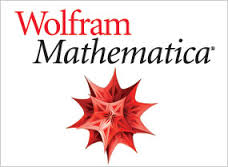 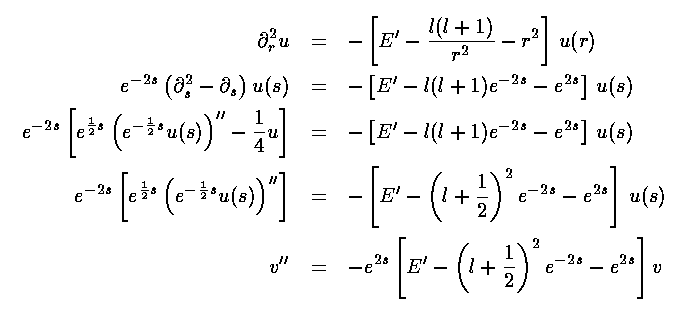 Logistics, scheduling, planning
During the 1991 Gulf War, US forces deployed an AI logistics planning and scheduling program that involved up to 50,000 vehicles, cargo, and people 
NASA’s Remote Agent software operated the Deep Space 1 spacecraft during two experiments in May 1999
In 2004, NASA introduced the MAPGEN system to plan the daily operations for the Mars Exploration Rovers
Robotics
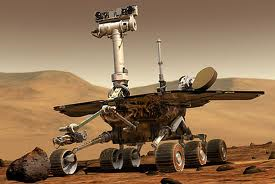 Mars rovers
Autonomous vehicles
DARPA Grand Challenge
Self-driving cars
Autonomous helicopters
Robot soccer
RoboCup
Personal robotics
Humanoid robots
Robotic pets
Personal assistants?
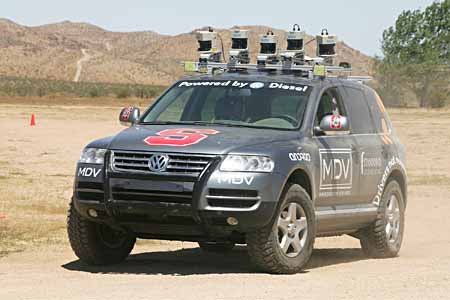 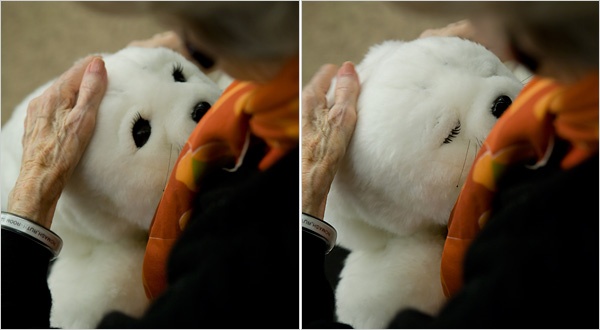 Origins of AI: Early excitement
1940s   First model of a neuron (W. S. McCulloch & W. Pitts) 
		Hebbian learning rule
		Cybernetics
1950s	Turing Test
	Perceptrons (F. Rosenblatt)
	Computer chess and checkers (C. Shannon, A. Samuel)
	Machine translation (Georgetown-IBM experiment)
	Theorem provers (A. Newell and H. Simon,        H. Gelernter and N. Rochester)
1956	Dartmouth meeting: “Artificial Intelligence” adopted
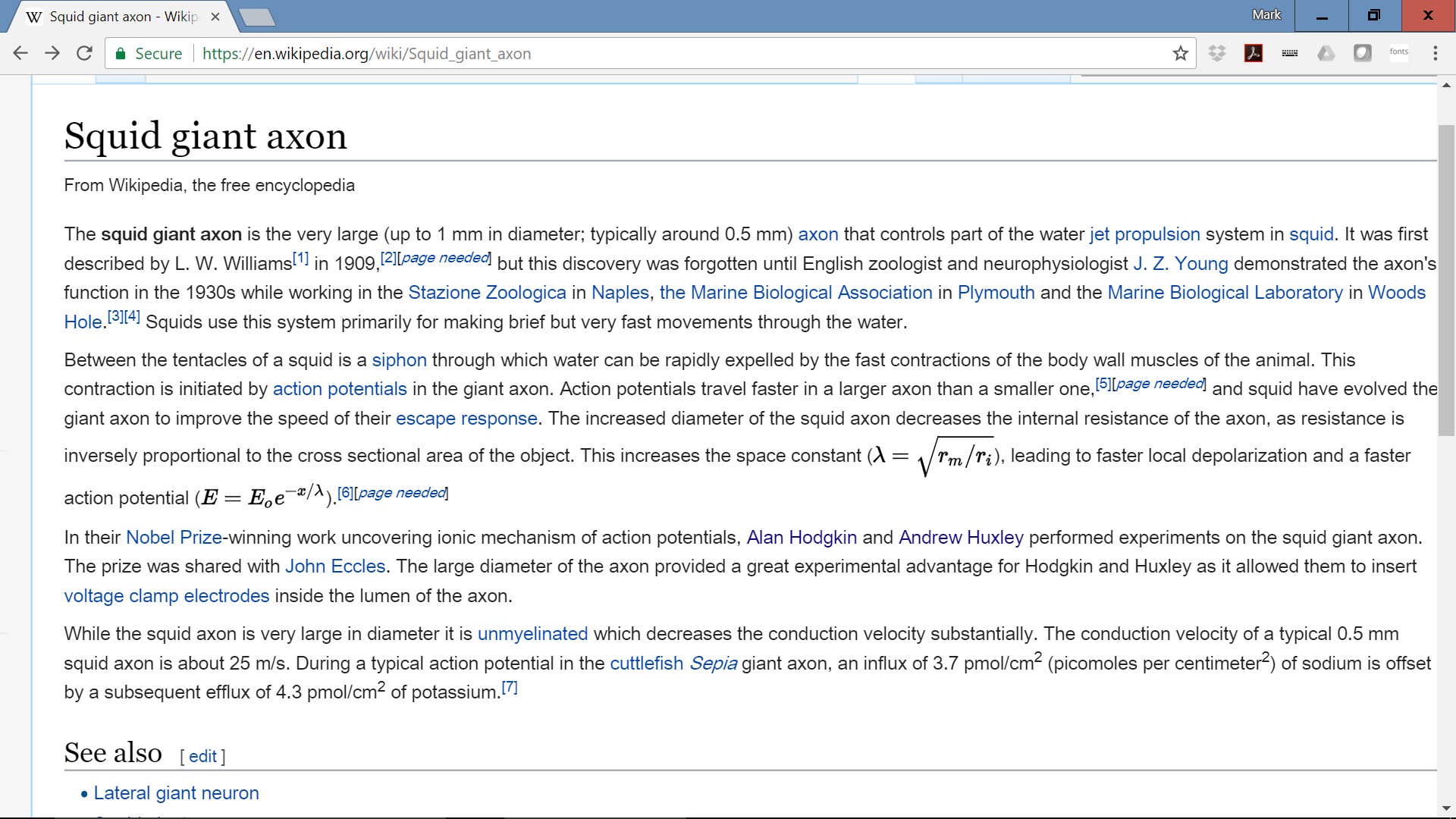 1939: Hodgkin & Huxley Measure the…
1943: McCulloch-Pitts Neuron Model
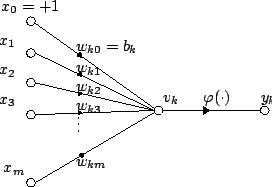 Attribution: Plarroy, https://commons.wikimedia.org/wiki/File:Artificial_neuron.png
An Electronic Model of Neural Learning: the Perceptron, 1957, Rosenblatt
Attribution: Cornell University Library
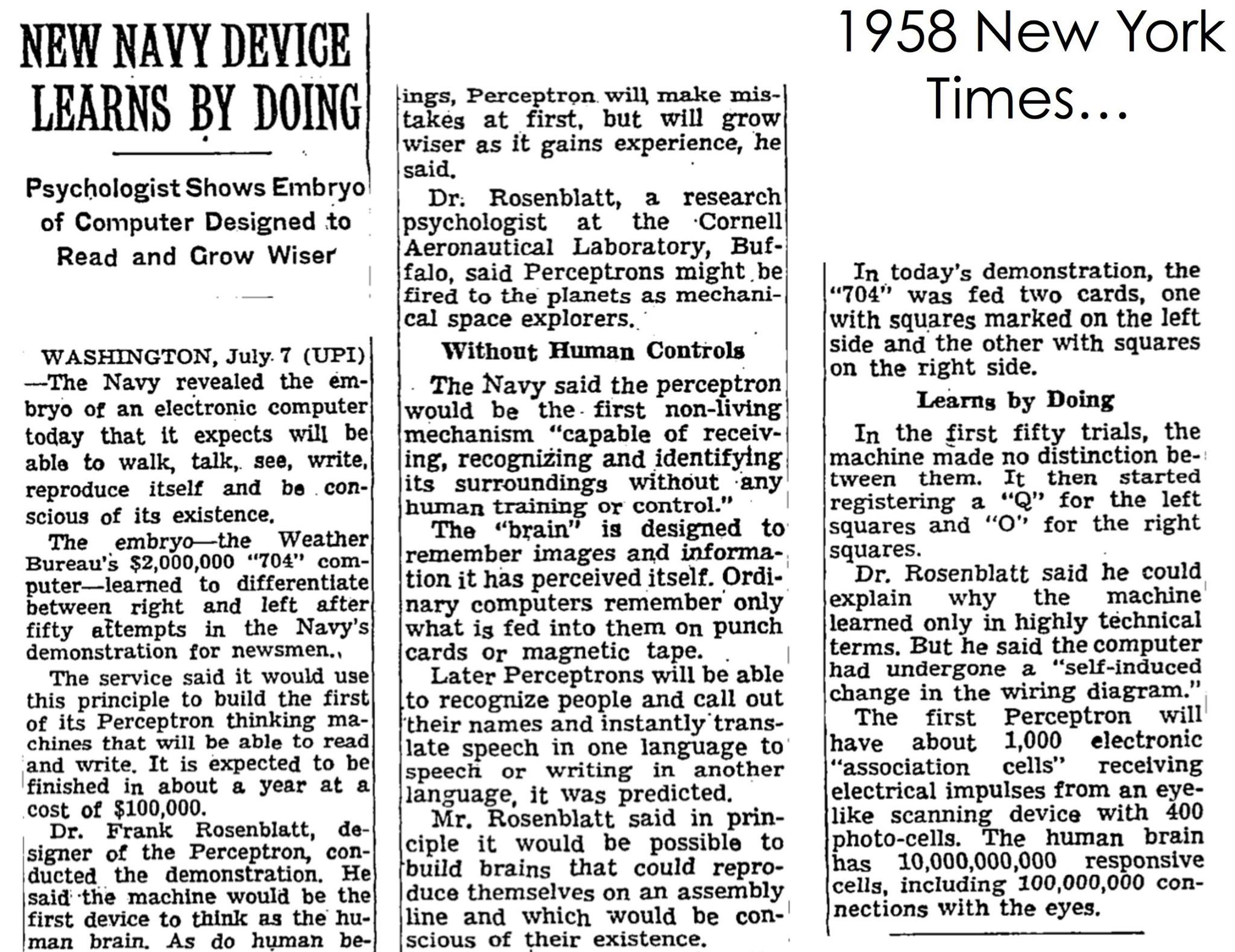 Herbert Simon, 1957
“It is not my aim to surprise or shock you – but … there are now in the world machines that think, that learn and that create. Moreover, their ability to do these things is going to increase rapidly until –in a visible future – the range of problems they can handle will be coextensive with the range to which human mind has been applied. More precisely: within 10 years a computer would be chess champion, and an important new mathematical theorem would be proved by a computer.”
Prediction came true – but 40 years later instead of 10
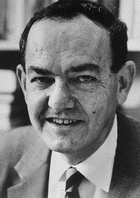 Harder than originally thought
1966: Eliza chatbot (Weizenbaum)
 “ … mother …” → “Tell me more about your family”
 “I wanted to adopt a puppy, but it’s too young to be separated from its mother.”
1954: Georgetown-IBM experiment
Completely automatic translation of more than sixty Russian sentences into English
Only six grammar rules, 250 vocabulary words, restricted to organic chemistry
Promised that machine translation would be solved in three to five years (press release)
Automatic Language Processing Advisory Committee (ALPAC) report (1966): machine translation has failed
“The spirit is willing but the flesh is weak.” → “The vodka is strong but the meat is rotten.”
The ALPAC Report of 1966
“They concluded, in a famous 1966 report, that machine translation was more expensive, less accurate and slower than human translation.”
Photo: Eldon Lyttle, 
https://commons.wikimedia.org/wiki/File:Computer-translation_Briefing_for_Gerald_Ford.jpg
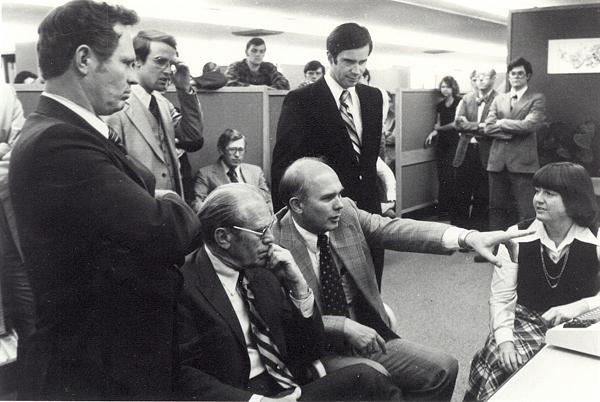 The Lighthill Report, 1973: combinatorial explosion is the key problem
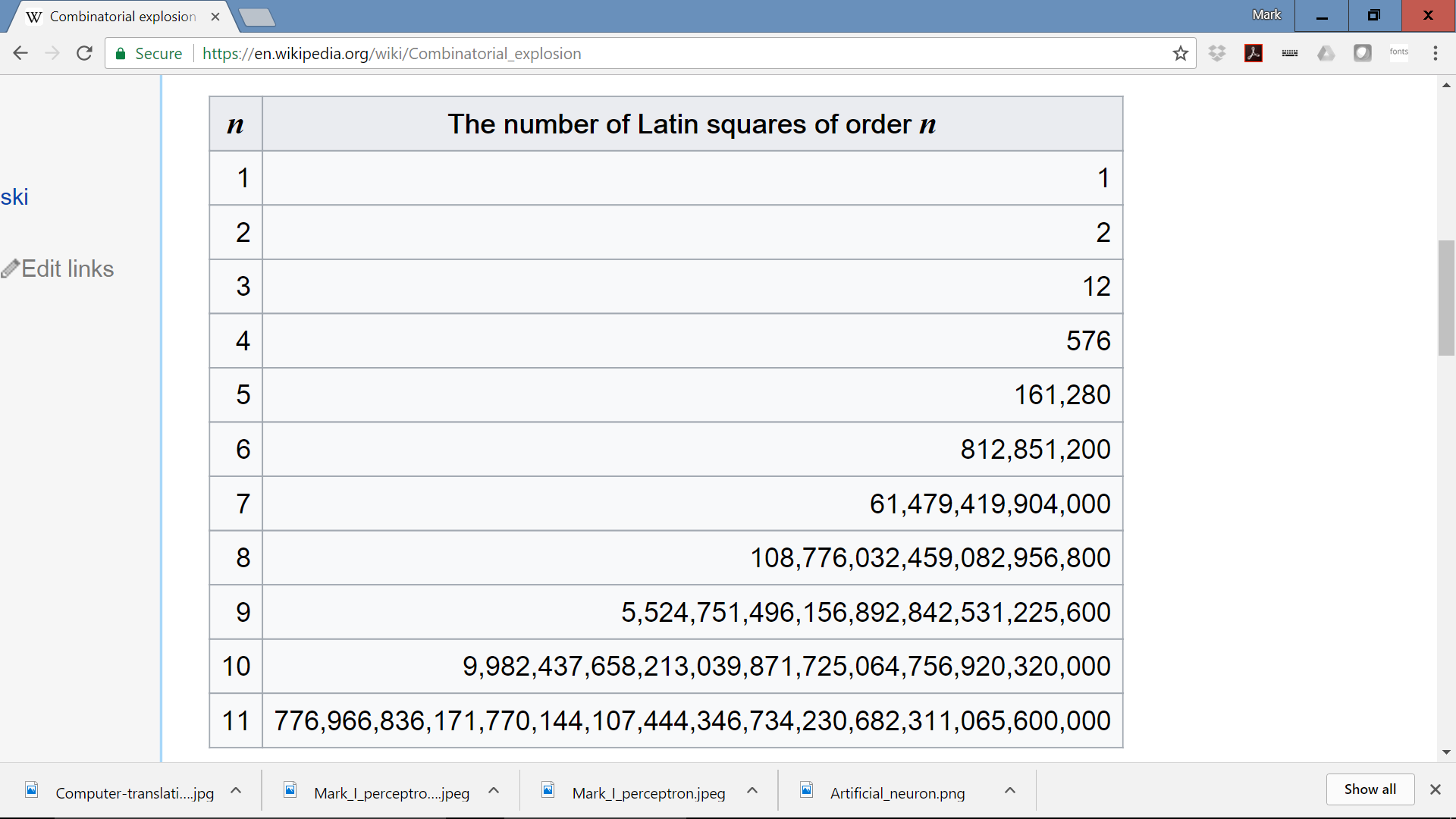 Blocks world (1960s – 1970s)
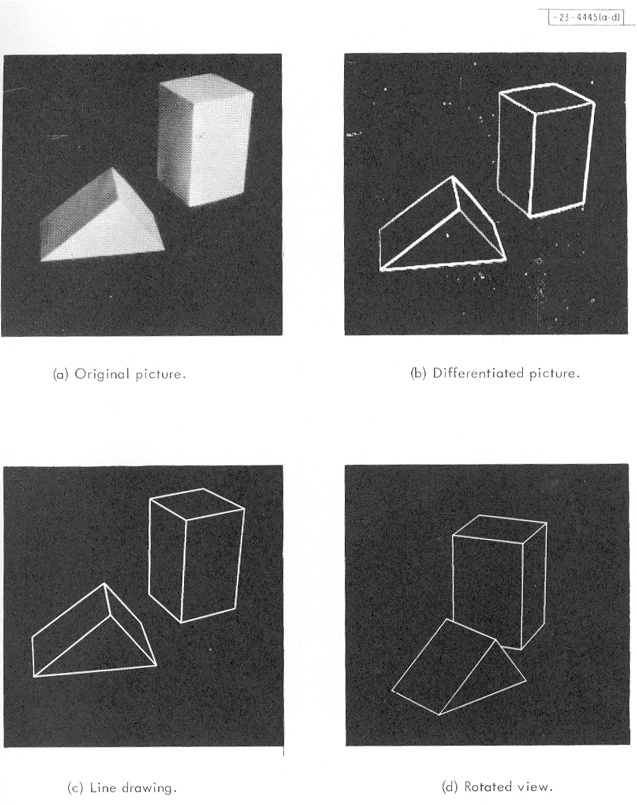 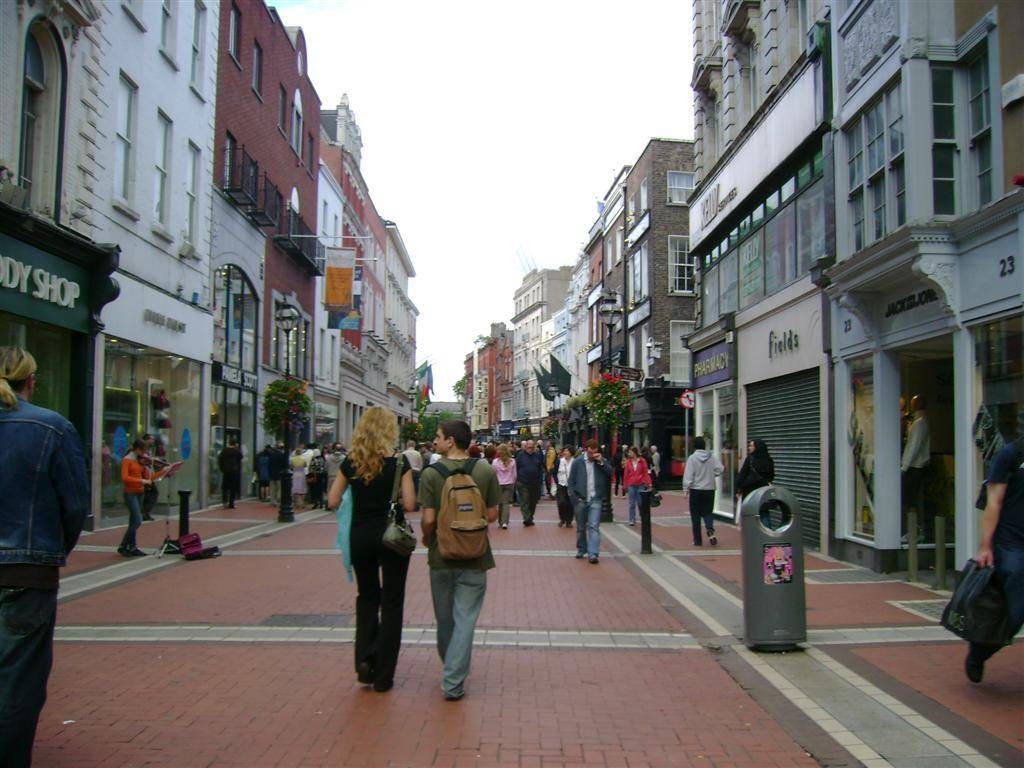 ???
Larry Roberts, MIT, 1963
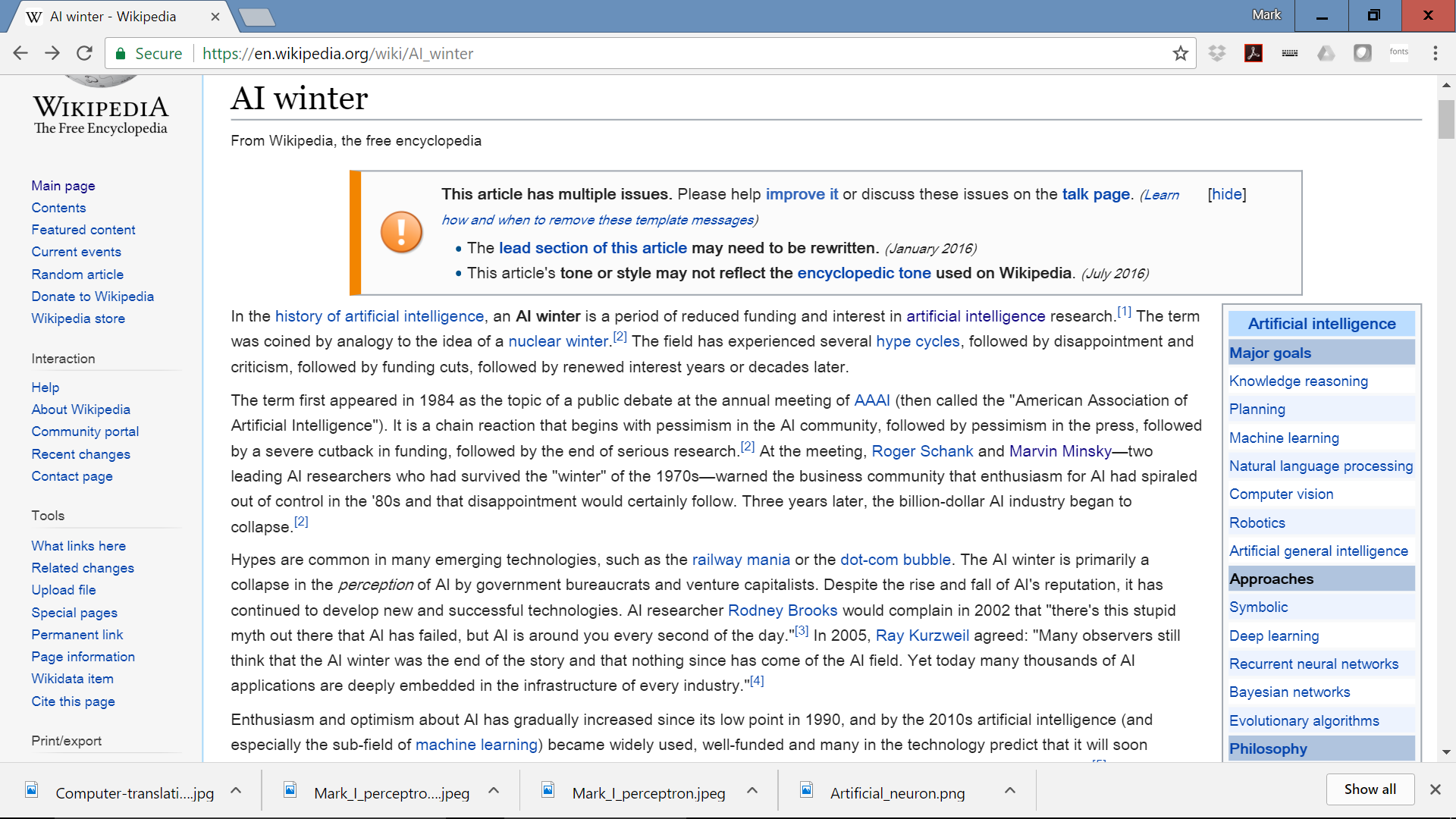 History of AI to the present day
1975-1985:		Expert systems boom 
1985-1995: 	Expert system bust; the second “AI winter”
Expert system, brief comic explanation: 
https://www.youtube.com/watch?v=sg6hLmuyQ54

1995-2009:	The probabilistic reasoning/ Bayesian logic boom
2009-present:   Deep learning			
Neural nets solve the expert system problems:
https://www.youtube.com/watch?v=n-YbJi4EPxc
History of AI on Wikipedia
Building Smarter Machines: NY Times Timeline
What accounts for recent successes in AI?
Faster computers
The IBM 704 vacuum tube machine that played chess in 1958 could do about 50,000 calculations per second
Deep Blue could do 50 billion calculations per second – a million times faster!
Dominance of statistical approaches, machine learning
Big data
Crowdsourcing
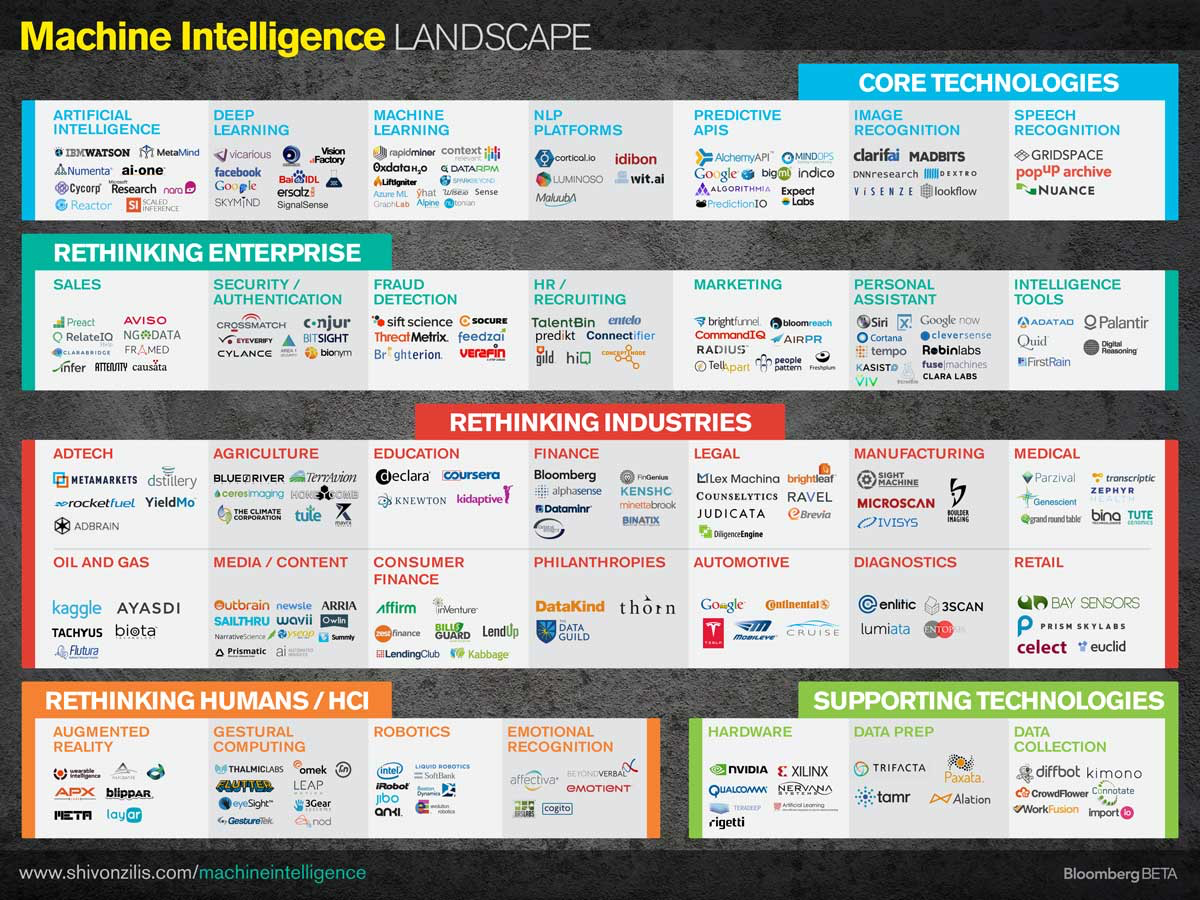 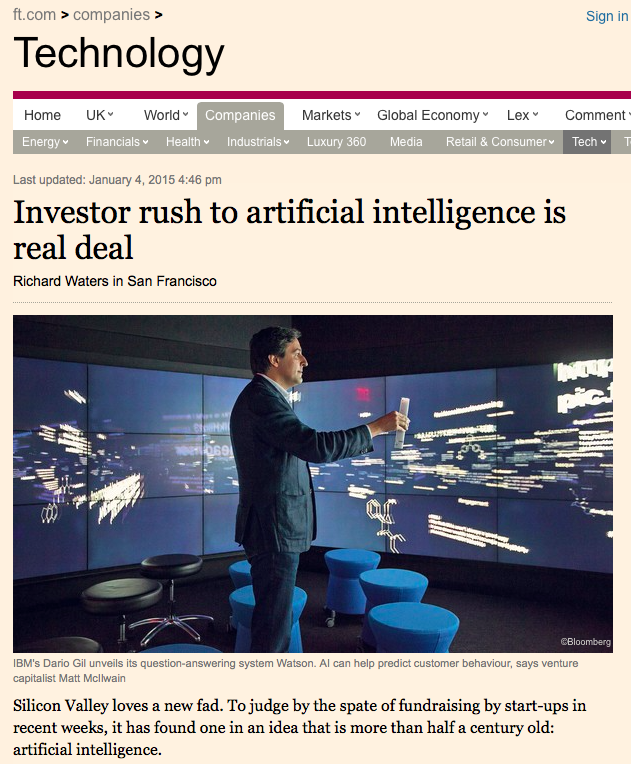 Historical themes
Boom and bust cycles
Periods of (unjustified) optimism followed by periods of disillusionment and reduced funding
Silver bulletism (Levesque, 2013):
“The tendency to believe in a silver bullet for AI, coupled with the belief that previous beliefs about silver bullets were hopelessly naïve”
Image problems
“AI effect”/Moravec’s paradox: As soon as a machine gets good at performing some task, the task is no longer considered to require much intelligence 
AI as a threat to safety?
AI as a threat to jobs?
AI Effect/Moravec’s paradox
Moravec’s paradox
“It is comparatively easy to make computers exhibit adult level performance on intelligence tests or playing checkers, and difficult or impossible to give them the skills of a one-year-old when it comes to perception and mobility” [Hans Moravec, 1988]
Why is this?
Early AI researchers concentrated on the tasks that they themselves found the most challenging, abilities of animals and two-year-olds were overlooked
We are least conscious of what our brain does best
Sensorimotor skills took millions of years to evolve, whereas abstract thinking is a relatively recent development
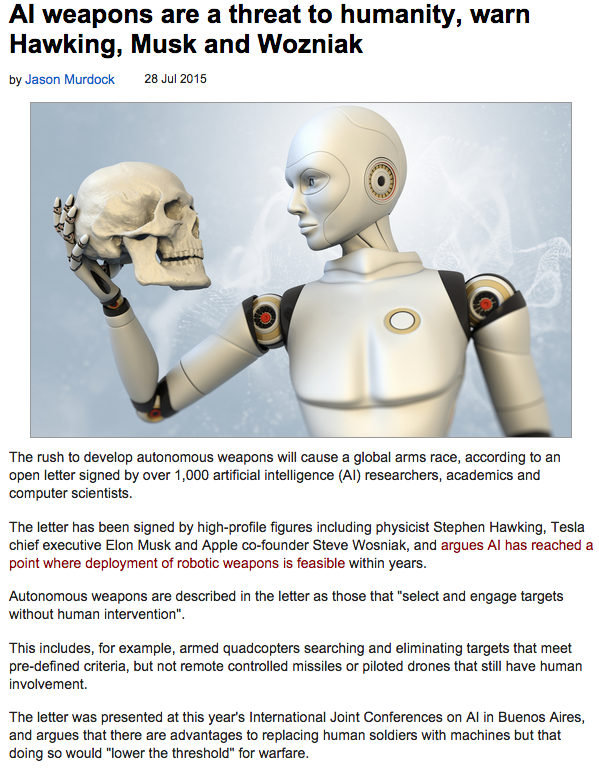 http://www.v3.co.uk/v3-uk/news/2419567/ai-weapons-are-a-threat-to-humanity-warn-hawking-musk-and-wozniak
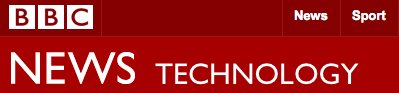 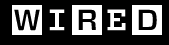 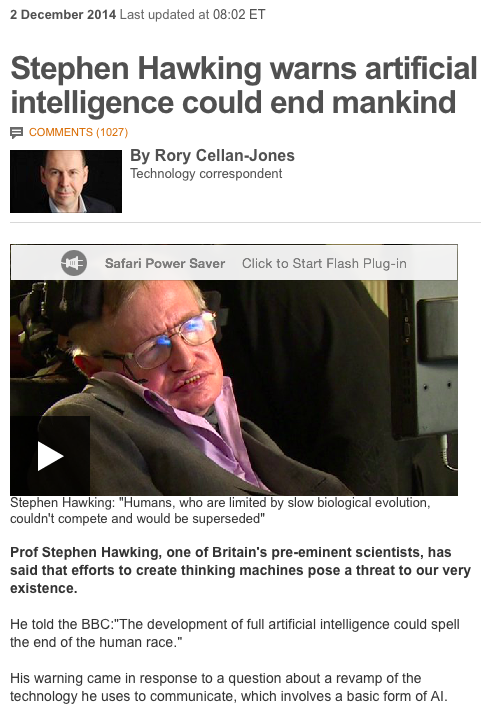 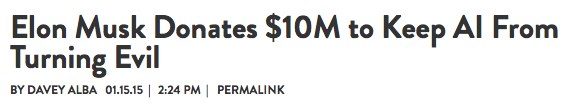 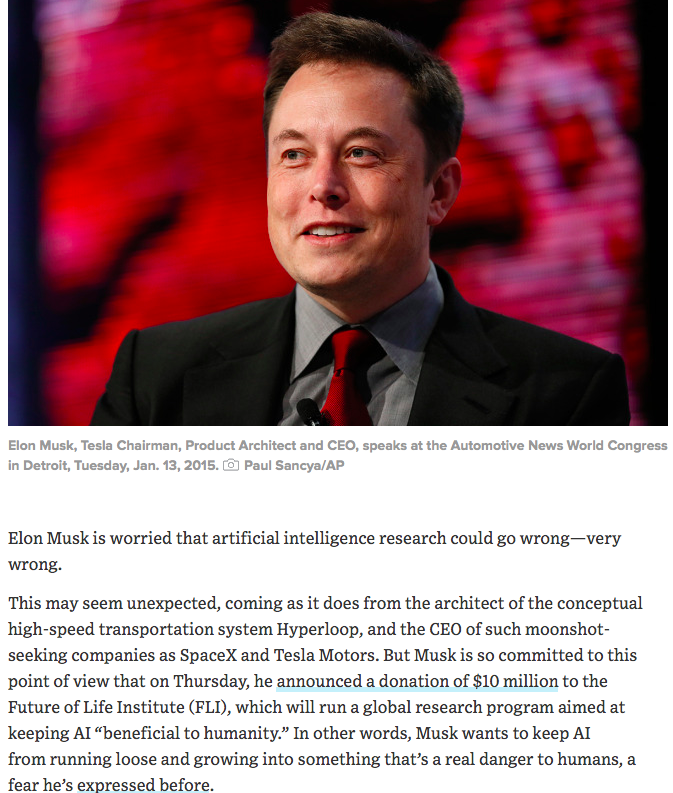 http://www.bbc.com/news/technology-30290540
http://www.wired.com/2015/01/elon-musk-ai-safety/
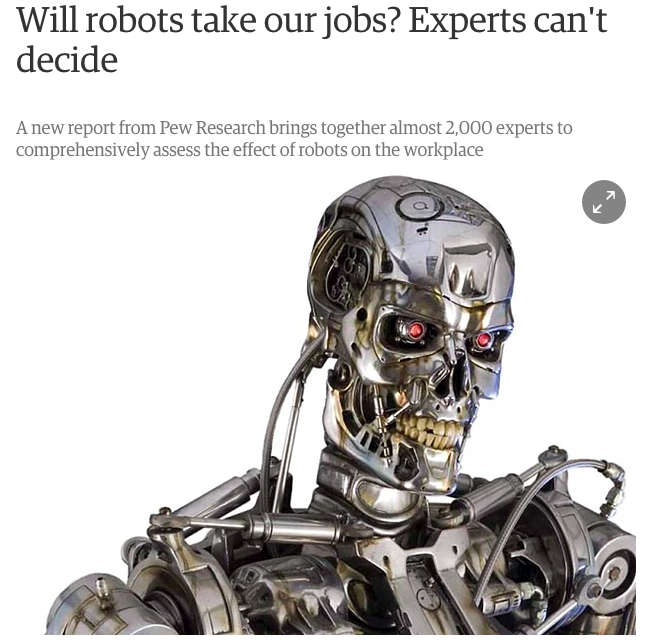 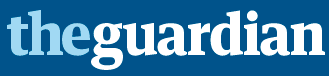 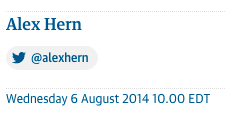 http://www.theguardian.com/technology/2014/aug/06/robots-jobs-artificial-intelligence-pew
In this class
Part 1: sequential reasoning (MP1, MP2)





Part 2: pattern recognition and learning (MP3, MP4)
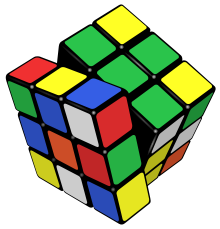 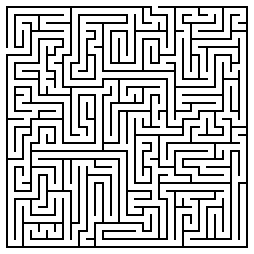 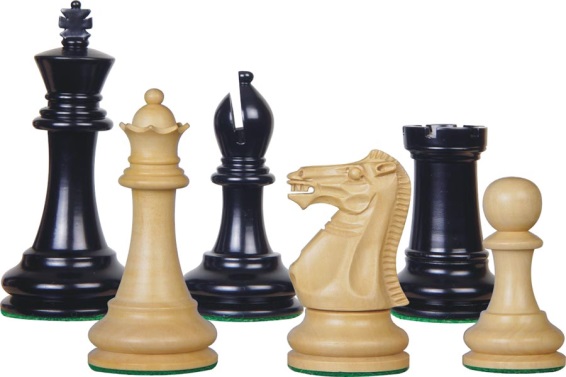 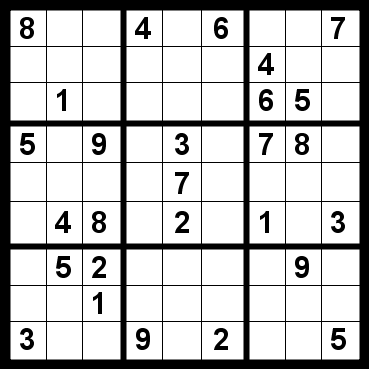 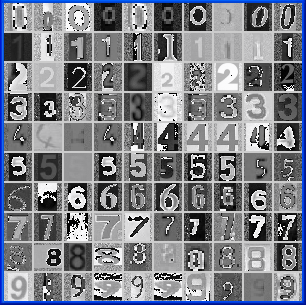 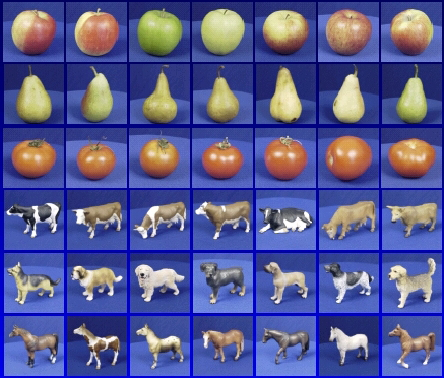 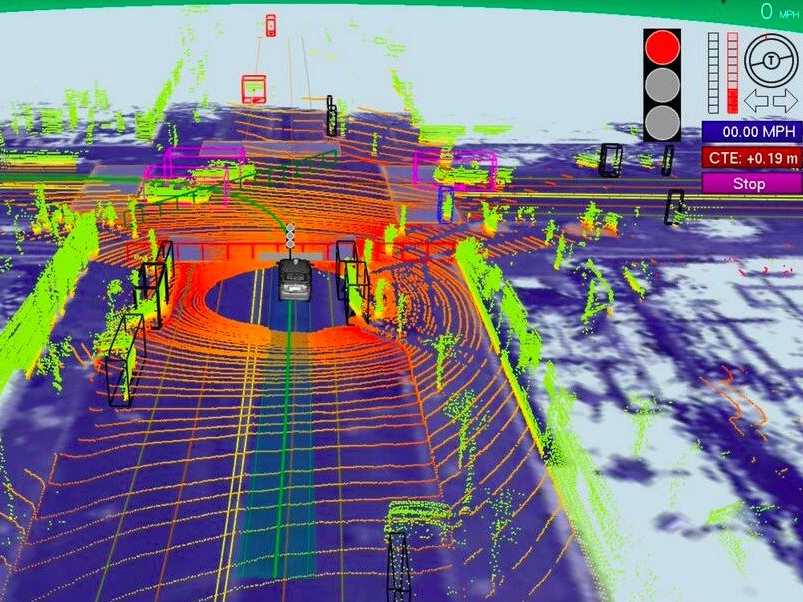 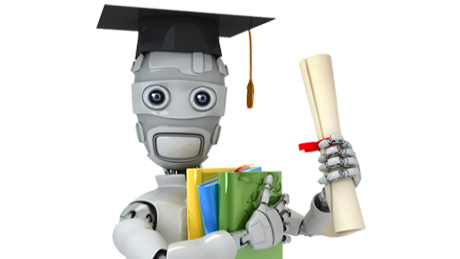 Philosophy of this class
Goal: use machines to solve hard problems that are traditionally thought to require human intelligence
We will try to follow a sound scientific/engineering methodology
Consider relatively limited application domains
Use well-defined input/output specifications 
Define operational criteria amenable to objective validation
Zero in on essential problem features
Focus on principles and basic building blocks